LAFAZ TAKBIR
اللهُ أكْبَرُ،اللهُ أَكْبَرُ،اللهُ أَكْبَرُ،	اللهُ أَكْبَرُ، وَِللهِ الْحَمْدُ
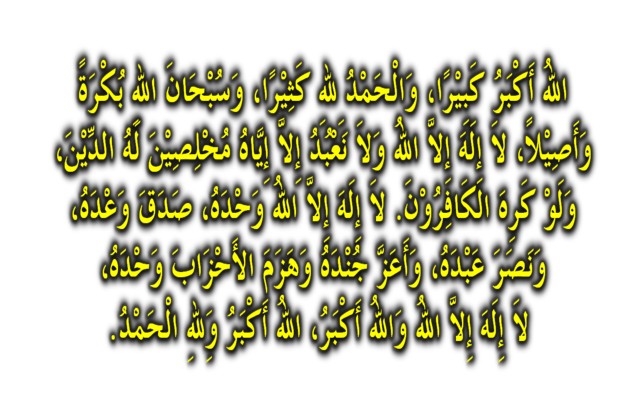 2
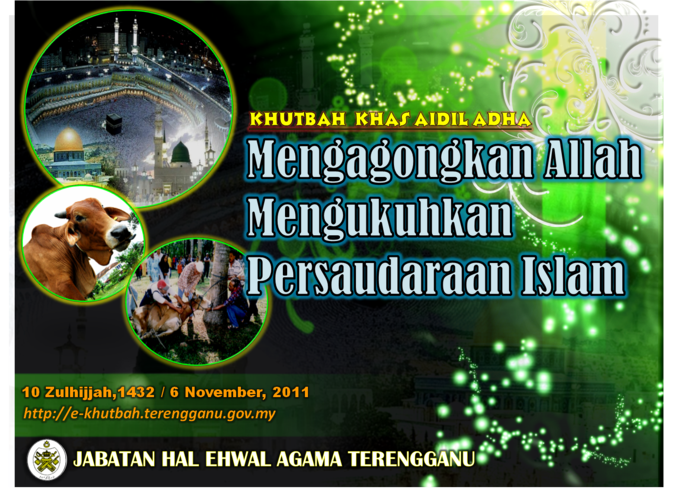 اللهُ أكْبَرُ،اللهُ أَكْبَرُ،اللهُ أَكْبَرُ،	اللهُ أَكْبَرُ،اللهُ أَكْبَرُ،اللهُ أَكْبَرُ،اللهُ أَكْبَرُ، اللهُ أَكْبَرُ،اللهُ أَكْبَرُ،
اللهُ أَكْبَرُ كَبِيْرًا،الْحَمْدُ ِللهِ كَثِيْرًا،وَسُبْحَانَ اللهِ بُكْرَةً وَأَصِيْلاً.
4
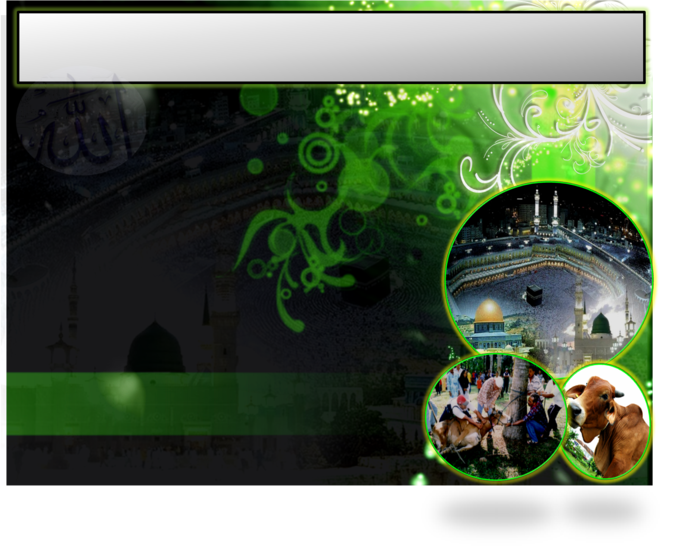 Pujian Kepada Allah S.W.T.
الْحَمْدُ ِللهِ
Segala puji-pujian hanya bagi Allah S.W.T.
5
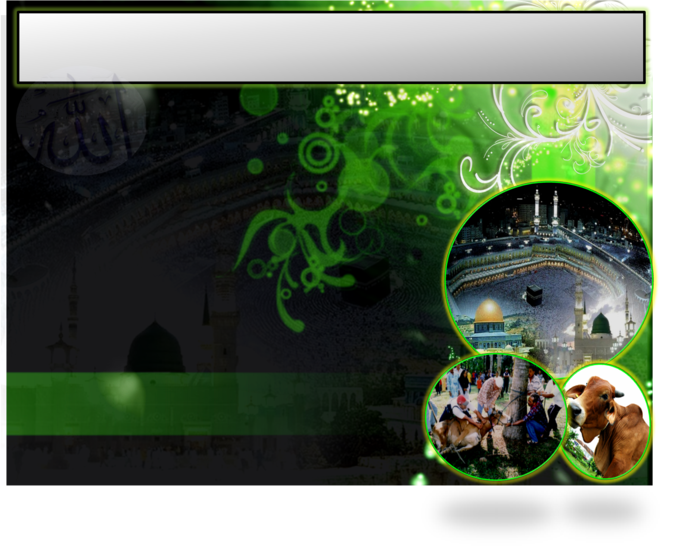 Syahadah
أَشْهَدُ أَنْ لآ إِلَهَ إِلاَّ اللهُ وَحْدَهُ 
لاَ شَرِيْكَ لَهُ، وَأَشْهَدُ أَنَّ سَيِّدنَا 
مُحَمَّدًا عَبْدُهُ وَرَسُوْلُهُ
Aku naik saksi bahawasanya tiada Tuhan selain Allah,  KeEsaanNya tiada sekutu bagiNya dan aku naik saksi bahawa Nabi Muhammad S.A.W, hambaNya dan RasulNya.
6
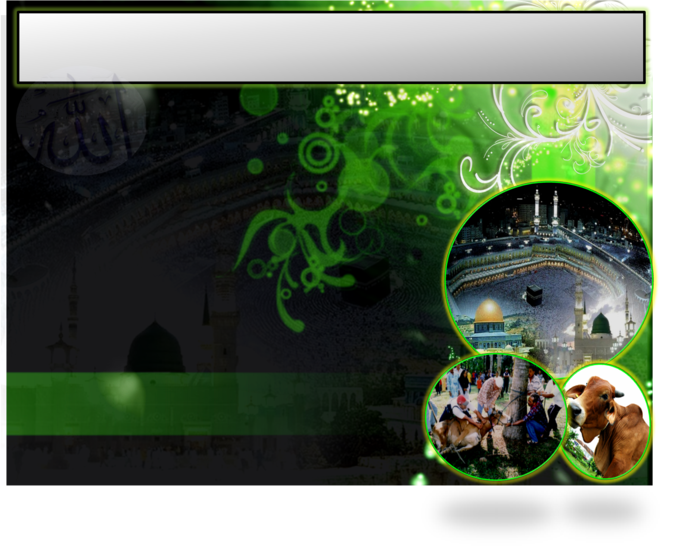 Selawat Ke Atas 
Nabi Muhammad S.A.W
اللَّهُمَّ صَلِّ وَسَلِّمْ عَلَى سَيْدِنَا مُحَمَّدٍ وَعَلَى آلِهِ وَأَصْحَابِهِ أَجْمَعِيْنَ
Ya Allah, Cucurilah rahmat dan sejahtera ke atas penghulu kami Nabi Muhammad S.A.W dan ke atas keluarganya dan para sahabatnya  dan  sahabat-sahabatnya.
7
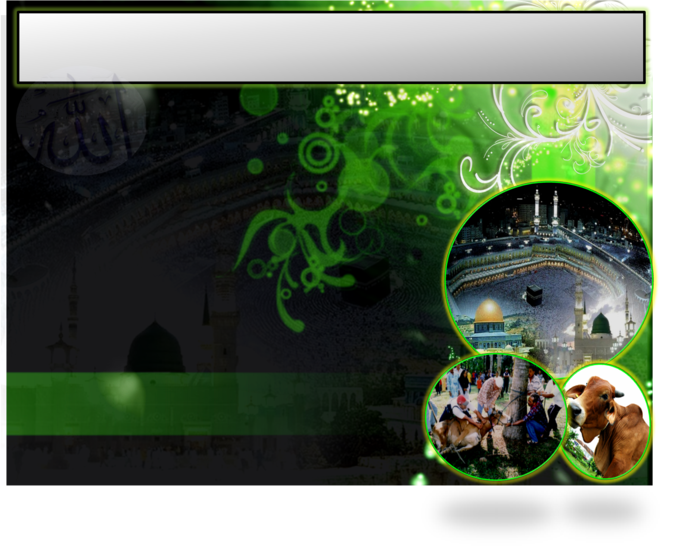 Wasiat Taqwa
اتَّقُوا اللهَ، وَبَادِرُوْا بِالأَعْمَالِ الصَّالِحَةِ قَبْلَ فَوَاتِ  الفُرْصَةِ، وَمِنْ بَيْنِهَا الْحَجُّ فَنِعْمَ الْحَجَّ مِنْ عَمَلٍ صَالِحٍ مَبْرُوْر،ٍ
 رَتَبَ اللهُ عَلَيْهِ أَعْظَمَ الأُجُوْرِ.
Bertaqwalah Kepada Allahdan Bersegalah Melaksanakan Amalan Soleh,sebelum  Luput Peluang Yang Ada Dan Di Antaranya Melaksanakan Ibadah Haji Dan Sebaik-baik Haji Haji Yang Mabrur ,Allah Menyediakan Pahala Yang Besar Kepada Mereka Yang Melaksanakannya..
8
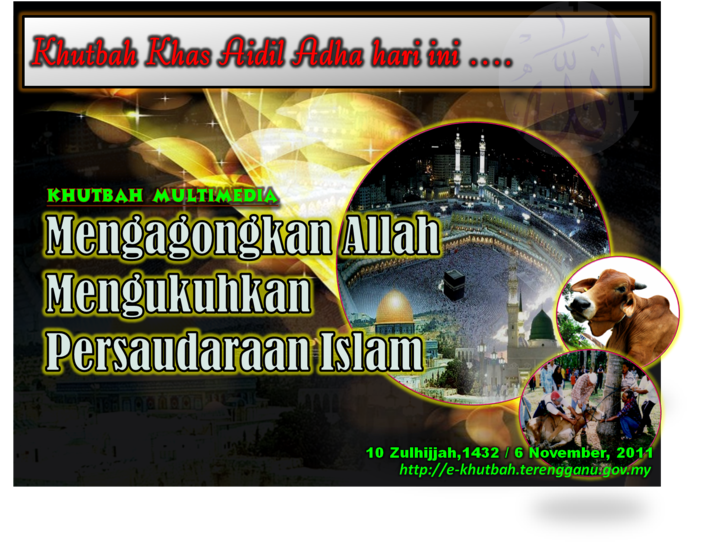 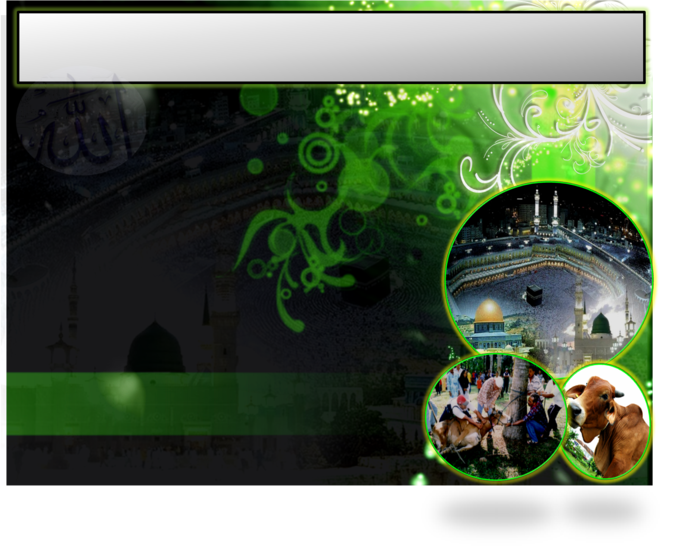 Pesanan Taqwa
Taqwa 
kepada Allah
Segera tunaikan 
amalan soleh
Ibadat haji yang mabrur besar pahalanya
10
Takbir
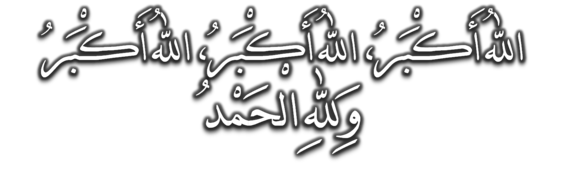 14
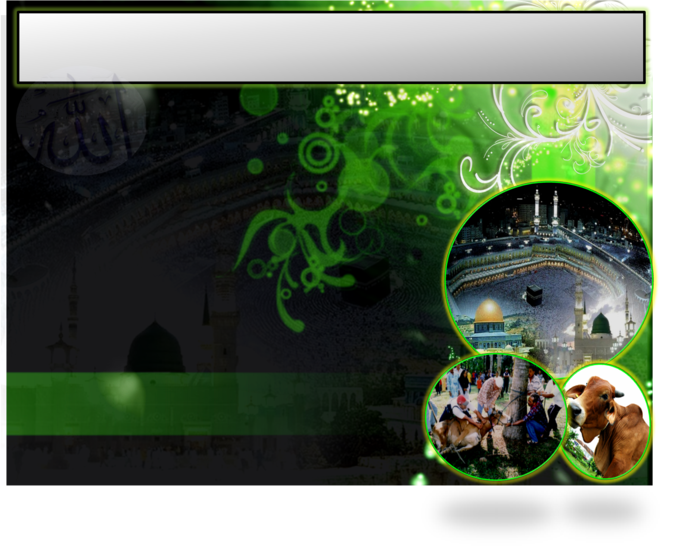 Syukur Dapat Meraikan Aidil Adha
Bertakbir
menghayati kemuliaan hari
Menghadirkan kebesaran 
dan keagungan Allah
Bertahmid
memuji Allah
Sedari kekerdilan diri
12
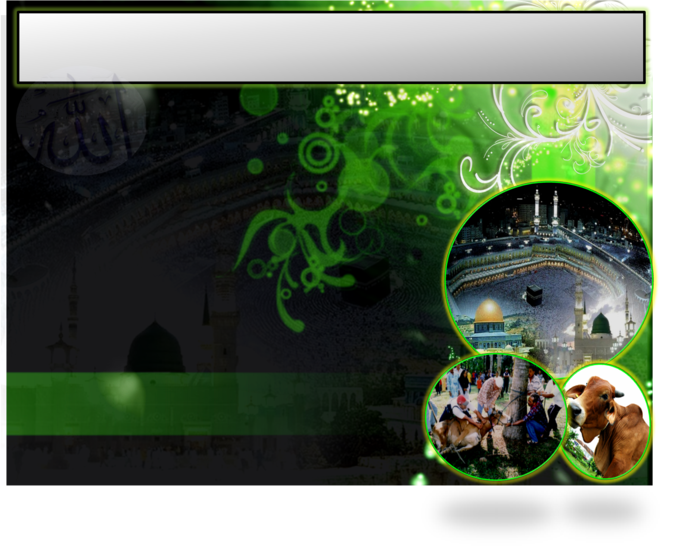 Bertasbih Kepada Allah SWT
Ikrar mutlak padaNya
Dia paling sempurna dan suci
Kekuatan dan kelebihan kita 
anugerah dariNya
13
Takbir
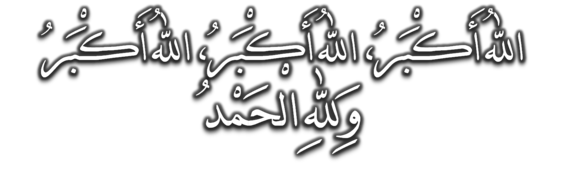 14
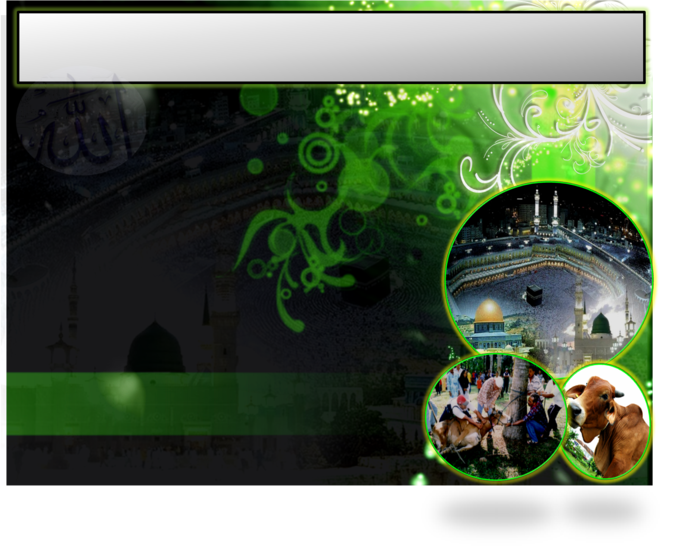 Alunkan serta hayati Takbir, Tahmid, Tasbih dan Tahlil
Hari ini dan hari Tashriq  
11,12 dan 13 Zulhijjah
Berpijak dibumi nyata
Utamakan keikhlasan, kepatuhan dan ketaatan pada syariat
15
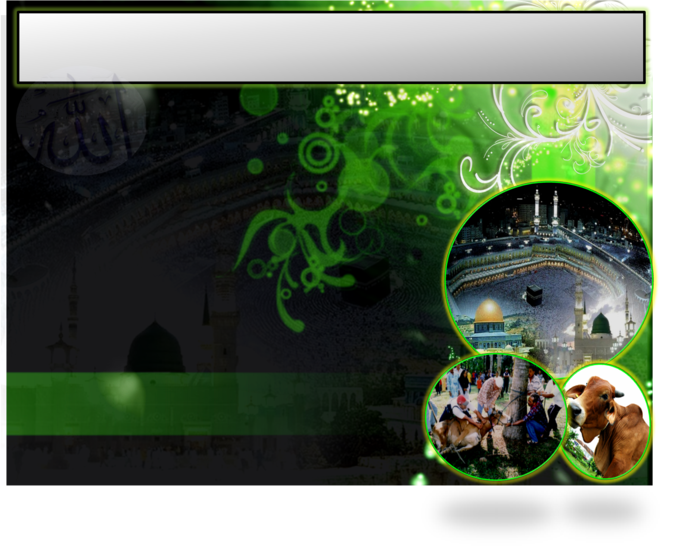 Firman Allah dalam 
Surah Al-Bayyinah Ayat : 5
وَمَآ أُمِرُوا إِلاَّ لِيَعْبُدُوا اللهَ مُخْلِصِينَ لَهُ الدِّينَ حُنَفَآءَ وَيُقِيمُوا الصَّلاَةَ وَيُؤْتُوا الزَّكَاةَ وَذَلِكَ دِينُ الْقَيِّمَةِ
“Pada hal mereka tidak diperintahkan 
melainkan supaya menyembah Allah dengan 
mengikhlaskan ibadat kepada-Nya, lagi 
tetap teguh di atas tauhid; dan supaya mereka
 mendirikan sembahyang serta memberi zakat. 
Dan yang demikian itulah Agama yang benar."
16
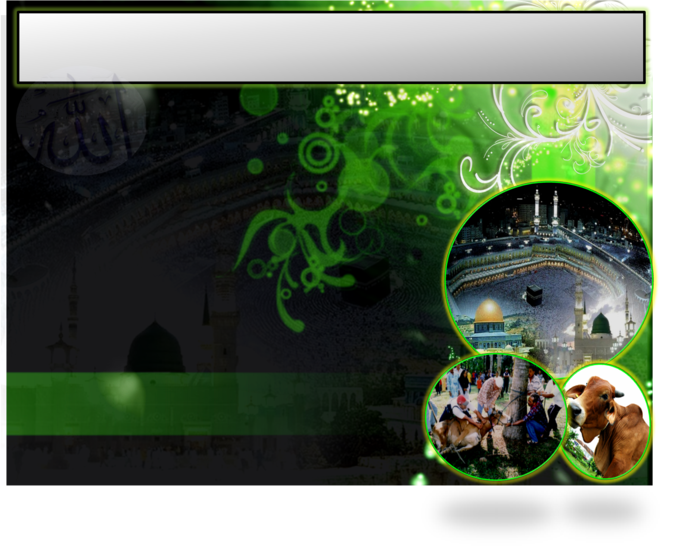 Yakinlah Dengan Kebesaran Allah
ِAllah Maha Pencipta
Meletakkan garis panduan kehidupan
Kita hanya insan kerdil
Tiada alasan membelakangkan syariat Allah
17
Takbir
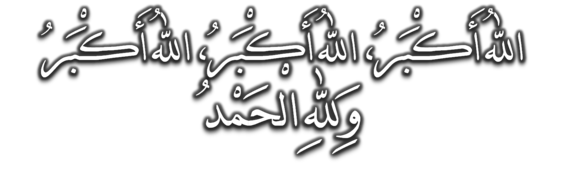 18
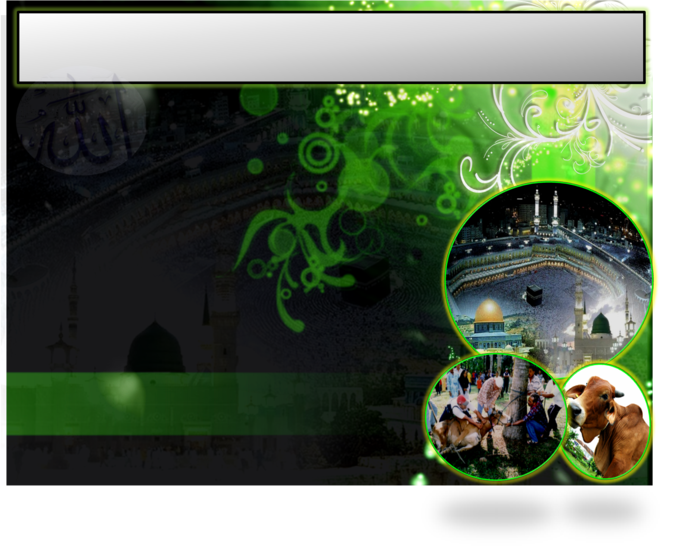 اللهُ أكْبَرُ، الْحَمْدُ للهِ
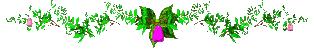 Pujian dan sanjungan adalah milik Allah
Yang menciptakan manusia terlalu indah dan sempurna
19
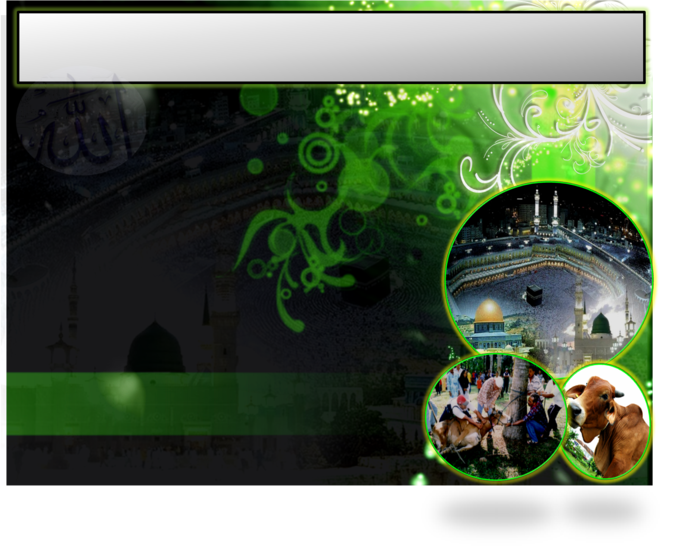 Firman Allah dalam 
Surah At-Tin: Ayat 4
لَقَدْ خَلَقْنَا اْلإِنسَانَ فِي أَحْسَنِ تَقْوِيمٍ
“Sesungguhnya Kami telah menciptakan manusia dalam bentuk yang sebaik-baiknya.”
20
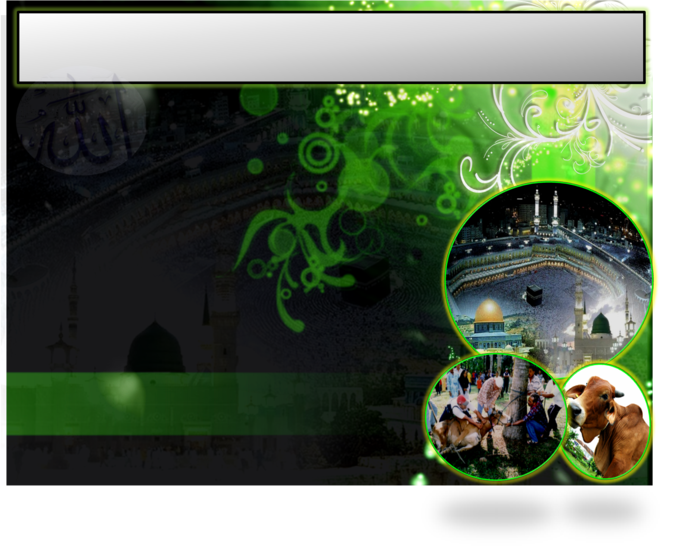 Ciptaan manusia lengkap
 dengan ciri-ciri tabi’ie
Kurniaan pancaindera dan akal dan pelbagai kejadian lain yang menjamin hayat
Dihidayahkan jalan yang benar(ISLAM) untuk dimuliakan
21
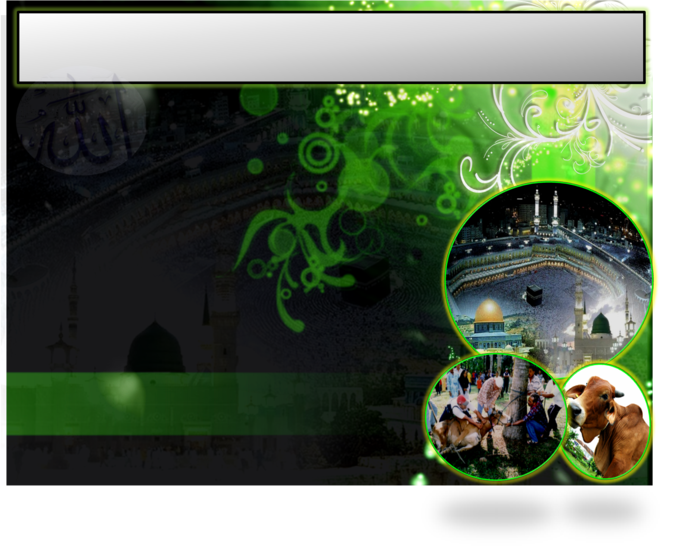 Peranan kita menyemarakkan kehidupan dan persekitaran  namun..
Hanya Dengan kehendak, izin dan ihsan Allah
Apa hak kita menuntut sanjungan dan pujian?
Apakah wajar rasa terkilan jika tidak dihargai atau dipuji?
Memalukan jika bergembira kerana dipuji atas perkara yang bukan kita lakukan.
22
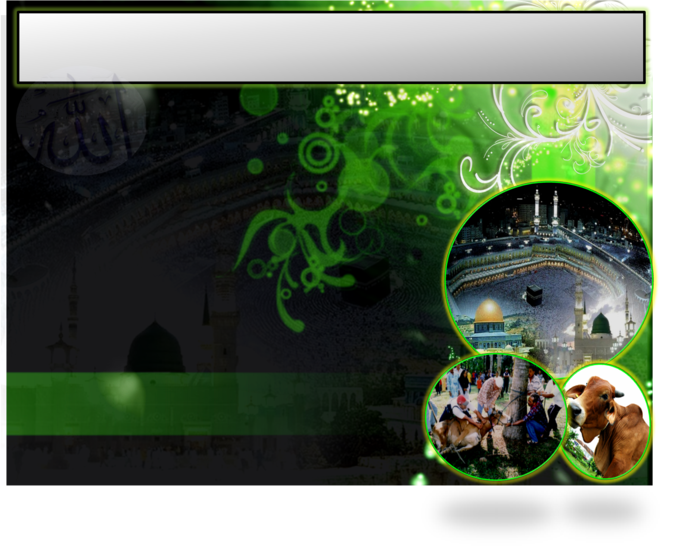 Firman Allah dalam 
Surah Al-Imran: Ayat 188
لاَ تَحْسَبَنَّ الَّذِينَ يَفْرَحُونَ بِمَا أَتَواْ وَّيُحِبُّونَ أَن يُحْمَدُواْ بِمَا لَمْ يَفْعَلُواْ فَلاَ تَحْسَبَنَّهُمْ بِمَفَازَةٍ 
مِّنَ الْعَذَابِ وَلَهُمْ عَذَابٌ أَلِيمٌ
“Jangan sekali-kali engkau menyangka 
bahawa orang yang bergembira dengan
 apa yang mereka telah lakukan, 
dan mereka pula suka di puji dengan 
apa yang mereka tidak lakukan.
 Jangan engkau menyangka mereka akan 
terselamat dari seksa, dan mereka akan beroleh 
azab yang pedih.”
23
Takbir
اللهُ أَكْبَرُ كَبِيْرًا، وَالْحَمْدُ ِللهِ كَثِيْرًا، وَسُبْحَانَ اللهِ بُكْرَةً وَأَصِيْلاً،
24
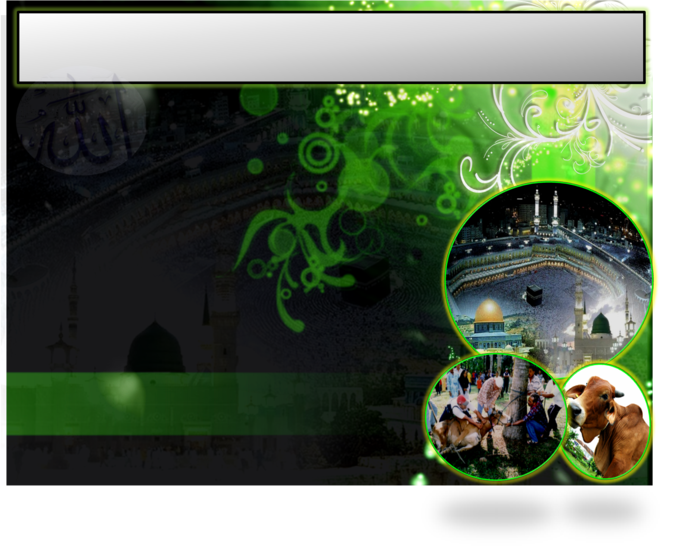 Lengkapkan ketundukan kepada Allah dan syariatnya.
Ta’zimkan Allah dengan kemuliaan
Ikhlas dalam ibadah dan 
tanggungjawab dalam kehidupan
Sedarilah  kita makhluk yang kerdil,
 lemah dan kekurangan
Anugerah, amanah dan pinjaman 
Dari Allah….
سُبْحَانَ اللهِ
25
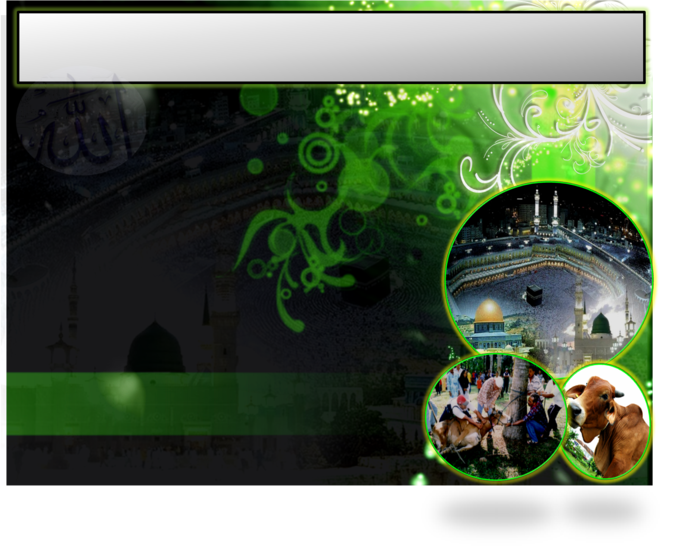 Persoalan kesedaran 
tentang kelemahan kita…
Kenapa..
membesarkan diri?
mengaku kita serba sempurna?
berang jika pendapat 
tidak disetujui?
bertindak negatif terhadap 
orang menasihati?
26
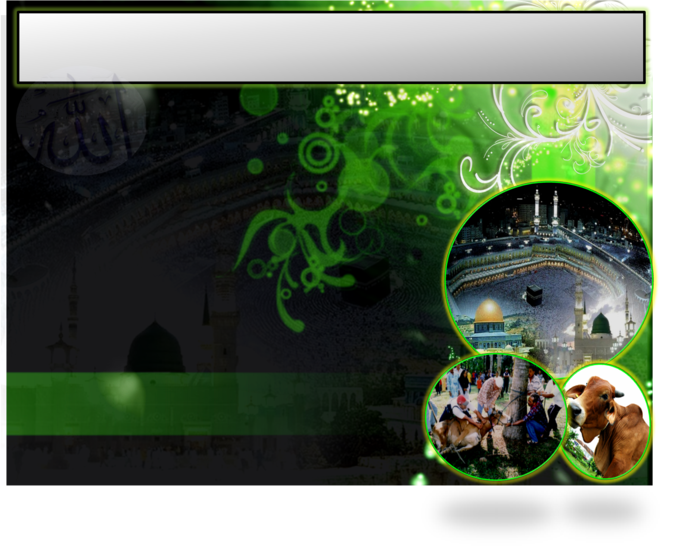 Kenapa angkuh dan tidak tunduk pada kebenaran?
Walaupun terdedahnya ketelanjuran.
Kenapa berang jika pendapat tidak disetujui?
Jangan jadi sebagaimana Firaun… 
tuduh  ahli-ahli sihirnya,
27
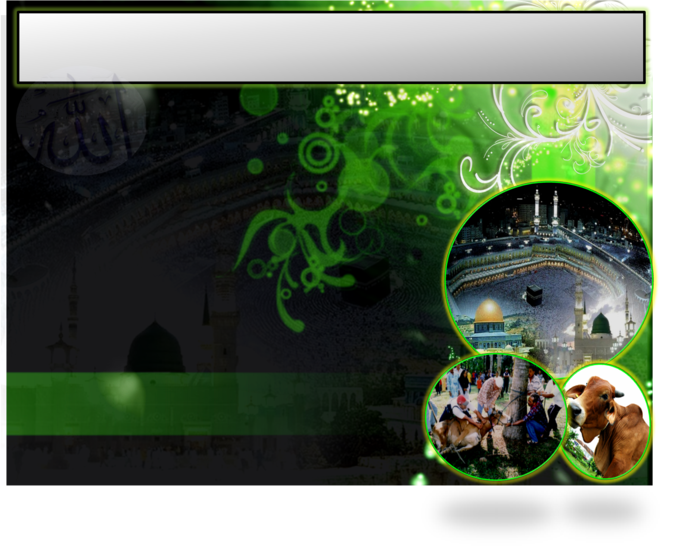 Firman Allah dalam 
Surah Al-A’raf: Ayat 120-123
وَأُلْقِيَ السَّحَرَةُ سَاجِدِينَ. قَالُواْ آمَنَّا بِرِبِّ الْعَالَمِينَ. رَبِّ مُوسَى وَهَارُونَ. قَالَ فِرْعَوْنُ آمَنتُم بِهِ قَبْلَ أَن آذَنَ لَكُمْ إِنَّ هَـذَا لَمَكْرٌ مَّكَرْتُمُوهُ فِي الْمَدِينَةِ لِتُخْرِجُواْ مِنْهَا أَهْلَهَا 
فَسَوْفَ تَعْلَمُونَ
28
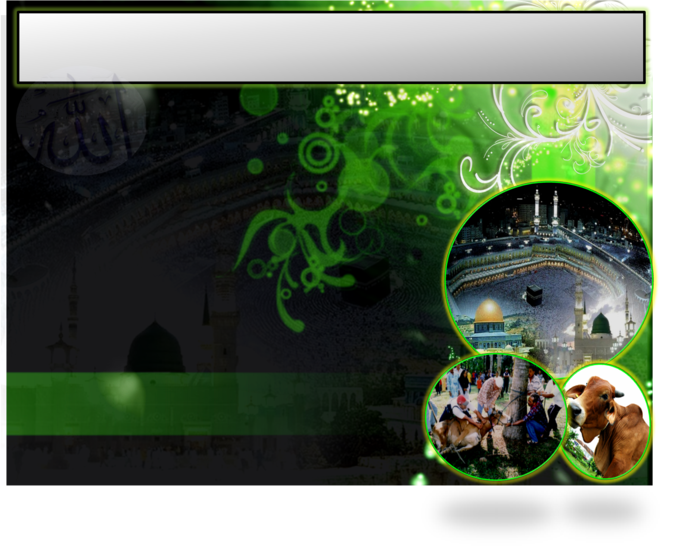 Maksudnya:
“Dan (kemenangan Nabi Musa menjadikan) ahli-ahli sihir itu dengan sendirinya bersujud merebahkan diri.  Sambil berkata: Kami beriman kepada Tuhan sekalian alam.  (Iaitu) Tuhan bagi Nabi Musa dan Nabi Harun. Fir'aun berkata: Patutkahkamu beriman kepadanya sebelum aku izinkan kamu?
Sesungguhnya ini adalah tipu daya 
yang kamu lakukan dalam bandar ini 
kerana kamu hendak mengeluarkan
 penduduknya daripadanya. Oleh itu, kamu akan mengetahui (akibatnya).”
29
Takbir
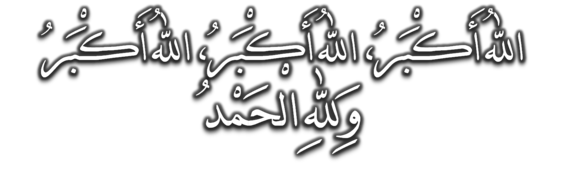 34
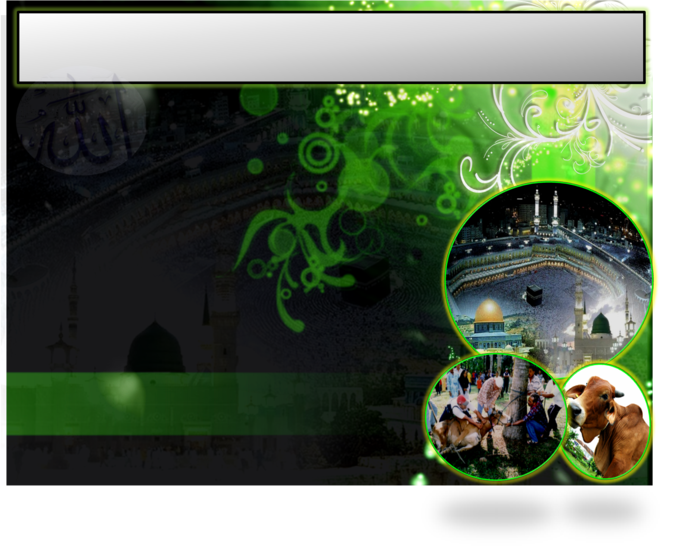 Disebalik menggemakan Takbir, Tahmid, Tasbih dan Tahlil
Keikhlasan Ibadah
kehidupan
Mantapkan
Lakukan kebaikan hanya kerana Allah
Jika dipuji, diucapkan   الْحَمْدُ ِللهِ
31
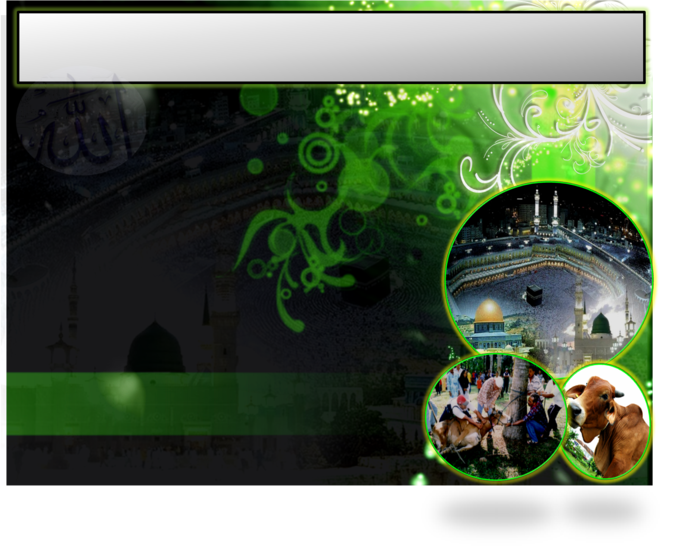 Apabila tidak dihargai..
Semangat tidak luntur
Sentiasa bersabar dan bermuhasabah diri
32
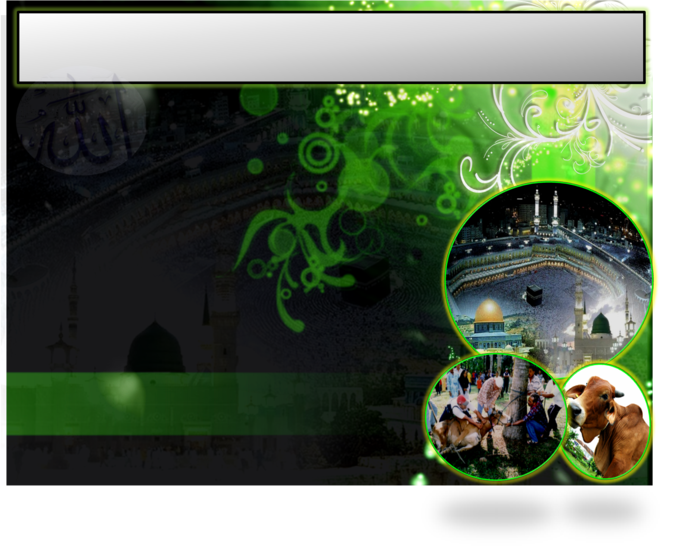 Firman Allah dalam 
Surah Al-Kausar: Ayat 1-3
إِنَّا أَعْطَيْنَاكَ الْكَوْثَرَ.فَصَلِّ لِرَبِّكَ وَانْحَرْ.         إِنَّ شَانِئَكَ هُوَ الأَبْتَرُ.
“Sesungguhnya Kami telah mengurniakan kepadamu (wahai Muhammad kebaikan yang banyak. Oleh itu, kerjakanlah sembahyang
 kerana Tuhanmu semata-mata, dan sembelihlah korban.  Sesungguhnya orang yang bencikan engkau, dialah yang terputus (dari rahmat Allah).
33
Takbir
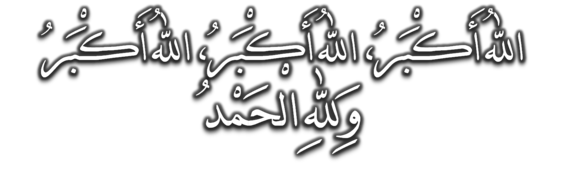 34
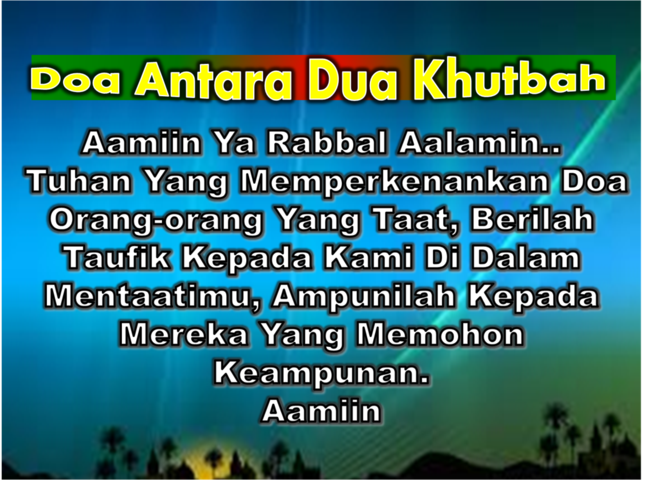 35
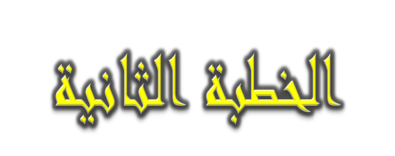 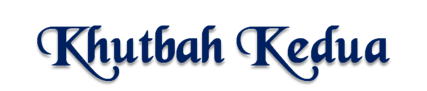 36
Takbir
اللهُ أكْبَرُ،اللهُ أَكْبَرُ،اللهُ أَكْبَرُ،	اللهُ أَكْبَرُ،اللهُ أَكْبَرُ،اللهُ أَكْبَرُ، اللهُ أَكْبَرُ،
اللهُ أَكْبَرُ كَبِيْرًا، وَالْحَمْدُ ِللهِ كَثِيْرًا،وَسُبْحَانَ اللهِ بُكْرَةً وَأَصِيْلاً.
37
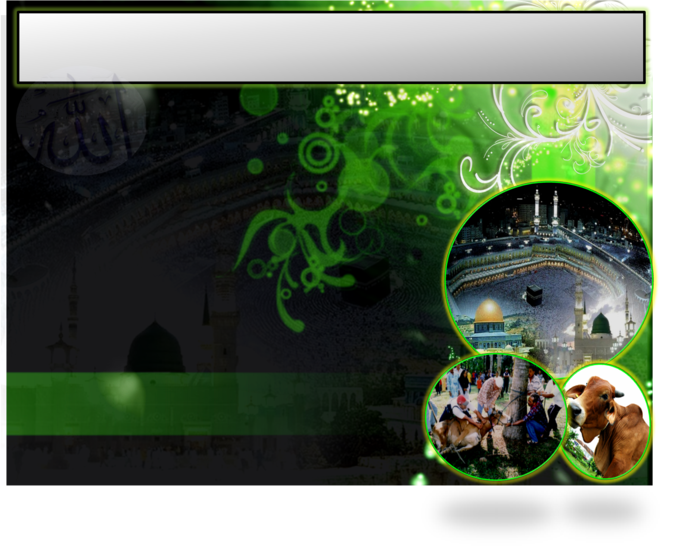 Pujian Kepada Allah S.W.T.
الْحَمْدُ ِللهِ
Segala puji-pujian hanya bagi Allah S.W.T.
38
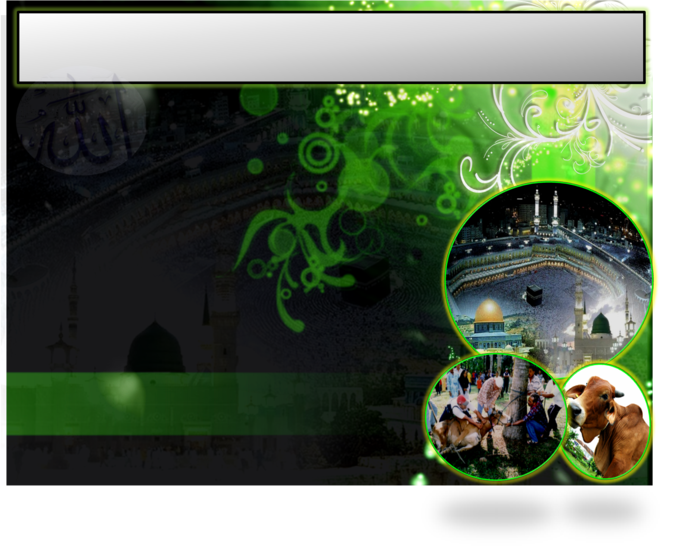 Syahadah
وَأَشْهَدُ أَنْ لآ إِلَهَ إِلاَّ اللهُ وَحْدَهُ لاَ شَرِيْكَ لَهُ، وَأَشْهَدُ أَنَّ مُحَمَّدًا عَبْدُهُ وَرَسُوْلُهُ
Aku naik saksi bahawasanya tiada Tuhan selain Allah,  KeEsaanNya tiada sekutu bagiNya dan aku naik saksi bahawa Nabi Muhammad S.A.W, hambaNya dan RasulNya.
39
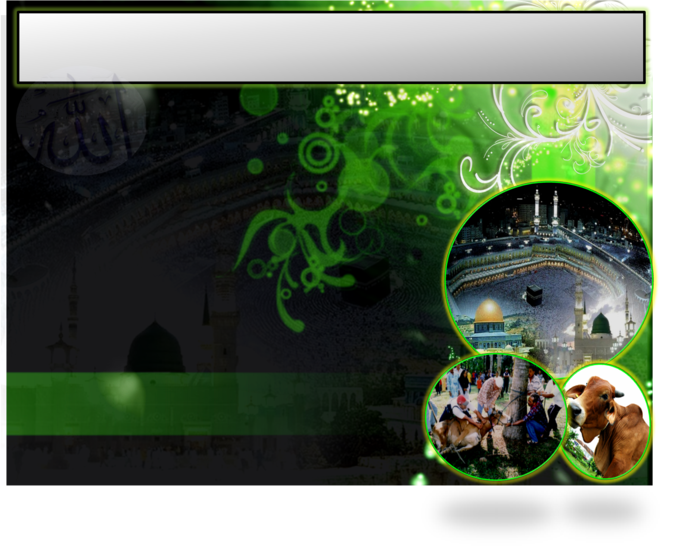 Wasiat Taqwa
أَمَّا بَعْدُ، فَيَا عِبَادَ اللهِ، اتَّقُوا اللهَ تَعَالَى،
 وَأَقِيْمُوْا الدِّيْنَ، وَارْعَوْا 
حَقَّ الأُخُوَّةِ فِي اللهِ.
ًWahai hamba-hamba Allah, bertakwalah kepada Allah dan dirikan agama, dan berilah hak-hak  persaudaraan kerana Allah.
40
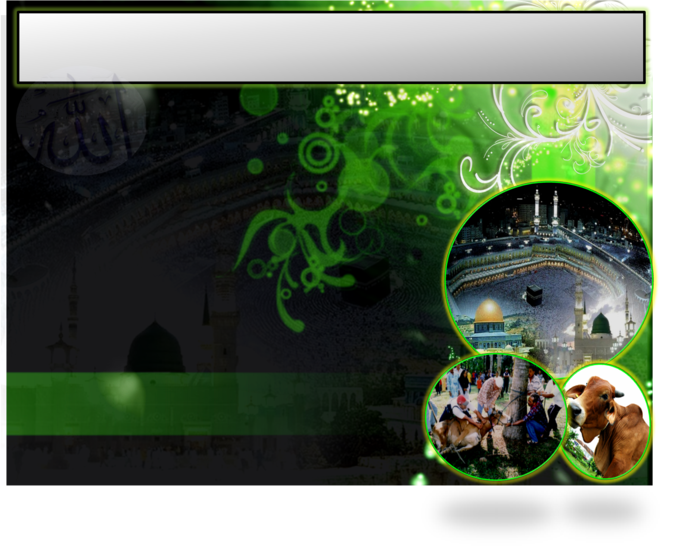 Pesanan Taqwa
Bertakwa pada Allah
Tegakkan Agama
Tunaikan kewajipan persaudaraan
Pertolongan Allah dianugerahkan kerana kukuhnya persaudaraan Islam
41
Ukhwah Islamiyah
Kukuhkan Perpaduan
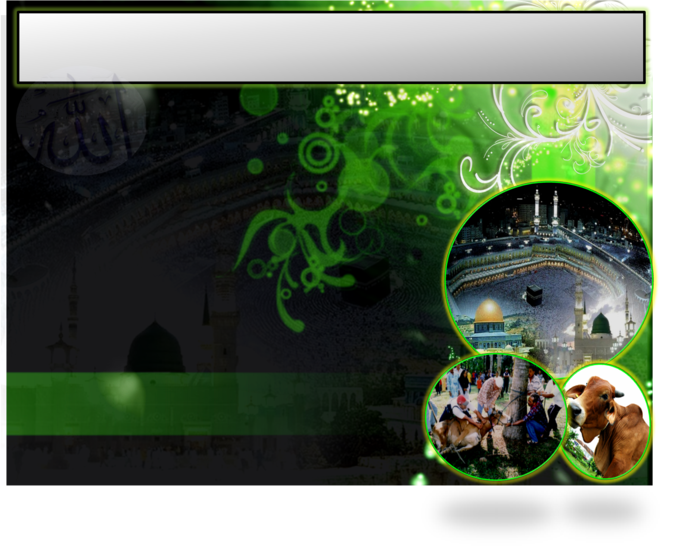 Ayuh!
Bersatu
Kehidupan hari ini penuh cabaran
Pelbagai Bangsa
Budaya
Bahasa
Negara
42
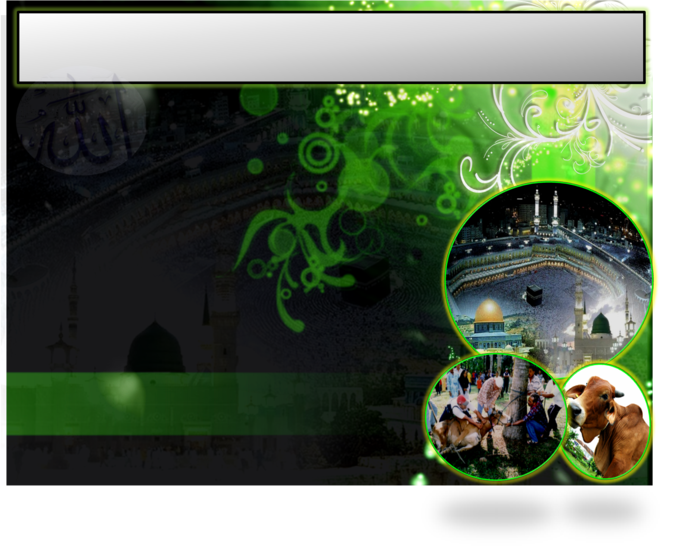 Lafaz Talbiyah
"لَبَّيْكَ اللَّهُمَّ لَبَّيْكَ، لَبَّيْكَ لاَ شَرِيْكَ لَكَ لَبَّيْكَ، إِنَّ الْحَمْدَ، وَالنِّعْمَةَ، لَكَ وَالْمُلْكَ لاَ شَرِيْكَ لَكَ"
“Aku datang menyahut panggilanMu Ya Allah, aku datang menyahut panggilanMu Ya Allah, aku datang menyahut panggilanMu Ya Allah, tiada sekutu bagiMu Ya Allah, sesungguhnya segala kepujian dan kenikmatan serta kerajaan adalah bagiMu Ya Allah, tiada sekutu bagiMu.
43
Perpaduan
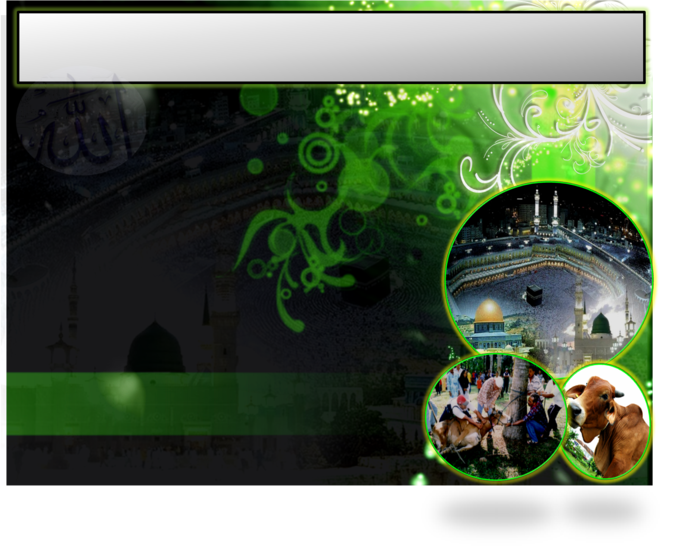 Bersama ambil peluang
Pertautkan
Perkukuhkan
Amalan Sembelihan korban
44
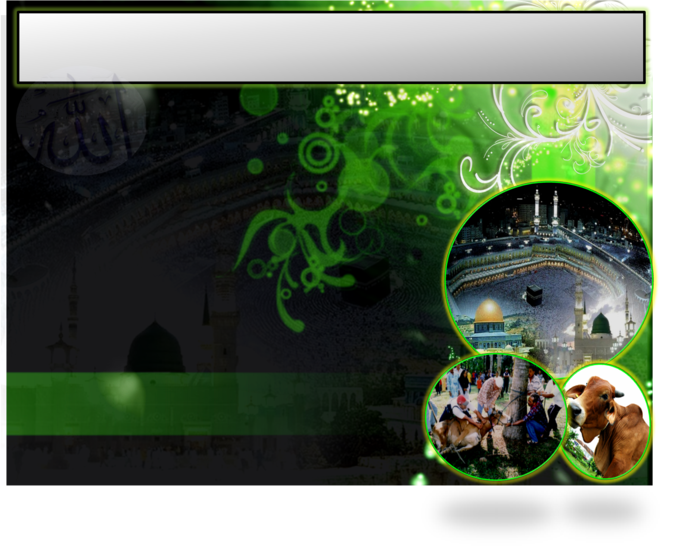 Ikhlaskan Tujuan dalam Ibadat dan Kerja
Tiada Pujian dan sanjungan
Perbaiki diri
Ucapkan Kesyukuran
Sedia berkhidmat
45
Takbir
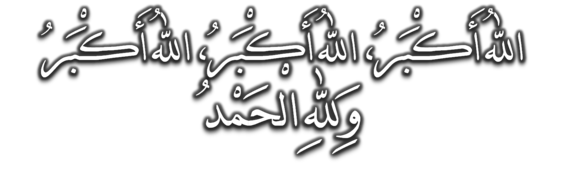 46
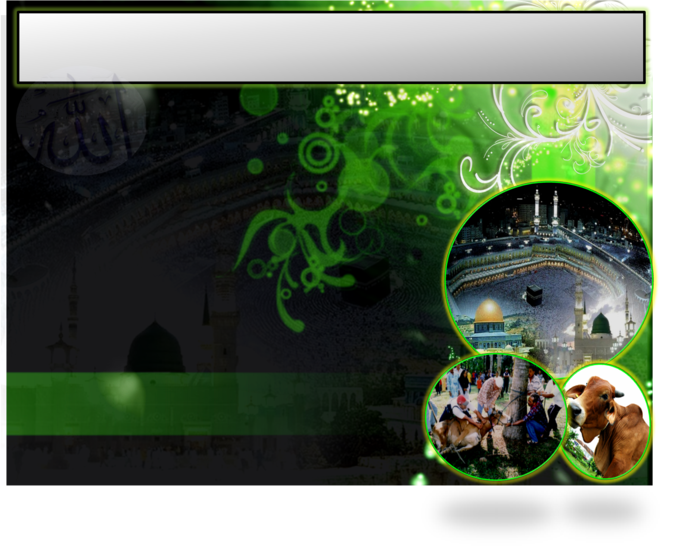 Terima teguran dan memaafkan
DEMI
Persaudaraan Islam
keredhaan Allah
MAA
F KAN
47
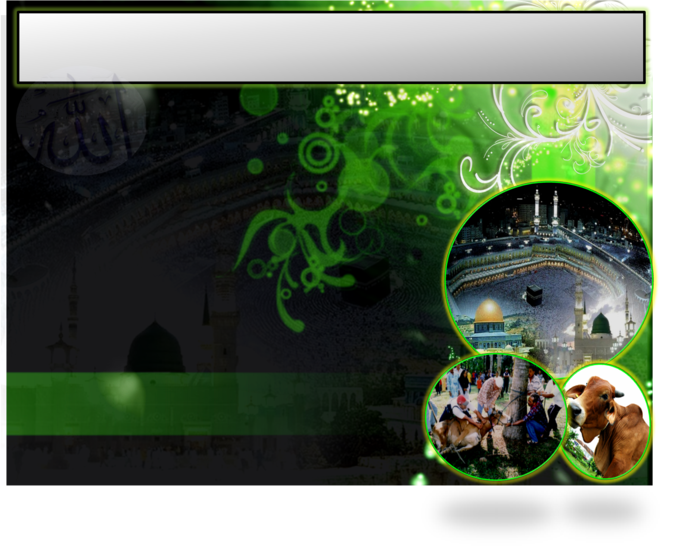 Lengkapkan persaudaraan dengan sembelihan haiwan ternakan
Saudara dan ahli qaryah
Agihan Daging
48
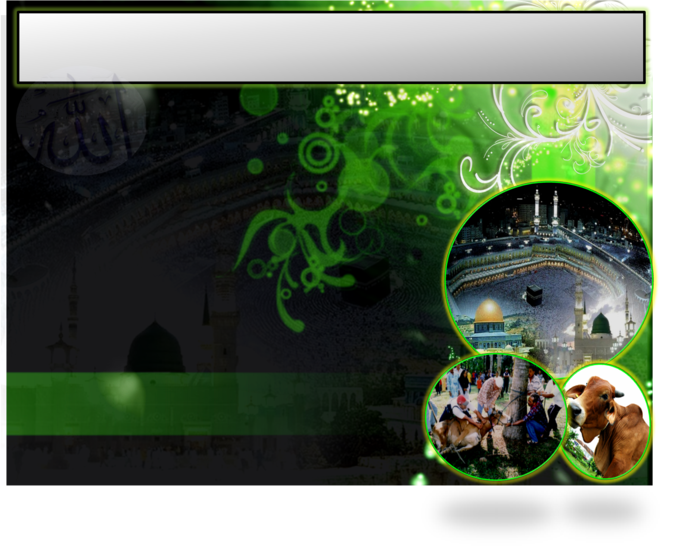 Firman Allah Taala Dalam Surah Al-Hajj: Ayat 37
لَن يَنَالَ اللهَ لُحُومُهَا وَلاَ دِمَاؤُهَا وَلَكِن يَنَالُهُ التَّقْوَى مِنكُمْ كَذَلِكَ سَخَّرَهَا لَكُمْ لِتُكَبِّرُوا اللهَ عَلَى مَا هَدَاكُمْ 
وَبَشِّرِ الْمُحْسِنِينَ
“Daging dan darah binatang korban itu tidak akan sampai kepada Allah, tetapi yang sampai kepada-Nya ialah ketaqwaan kamu. Demikianlah Ia memudahkan binatang itu bagimu supaya kamu mengagungkan Allah atas petunjuk-Nya kepadamu. Dan sampaikanlah berita gembira kepada orang yang berusaha supaya baik amalnya.
49
Takbir
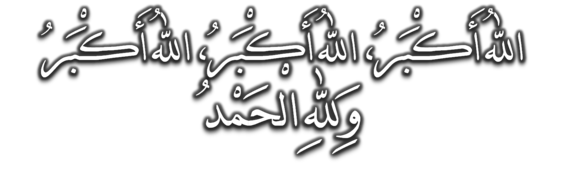 50
Firman Allah S.W.T. :
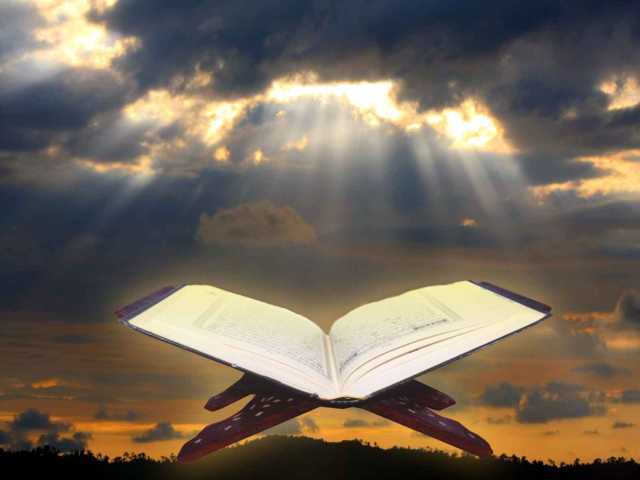 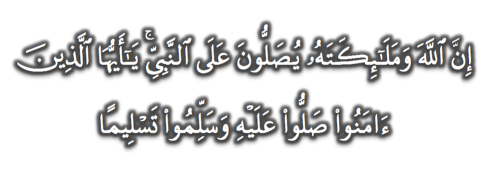 “Sesungguhnya Allah dan malaikatNya berselawat (memberi segala penghormatan dan kebaikan) kepada Nabi (Muhammad S.A.W.); wahai orang-orang yang beriman berselawatlah kamu kepadanya serta ucapkanlah salam sejahtera dengan penghormatan sepenuhnya”.
(Surah Al-Ahzab : Ayat 56)
51
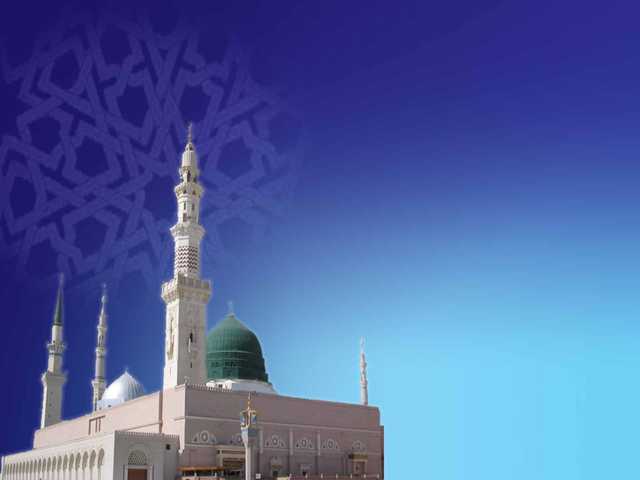 Selawat
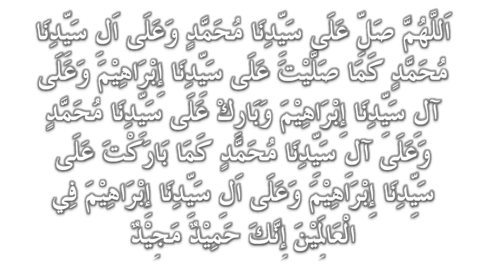 52
Doa
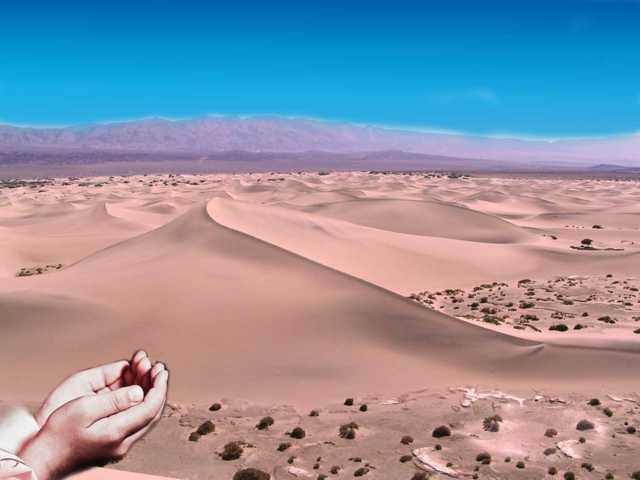 Doa
وَارْضَ اللَّهُمَّ عَنِ الْخُلَفَآءِ الرَّاشِدِيْن وَعَنْ بَقِيَّةِ الصَّحَابَةِ وَالْقَرَابَةِ أَجْمَعِيْن وَالتَّابِعِيْنَ وَتَابِعِي التَّابِعِيْنَ لَهُمْ بِإِحْسَانٍ إِلىَ يَوْمِ الدِّيْن.
Ya Allah, Kurniakanlah Keredhaan Kepada Khulafa’ Rasyidin Dan Sahabat Seluruhnya serta Para Tabiin Dengan Ihsan Hingga Hari Kemudian.
53
Doa
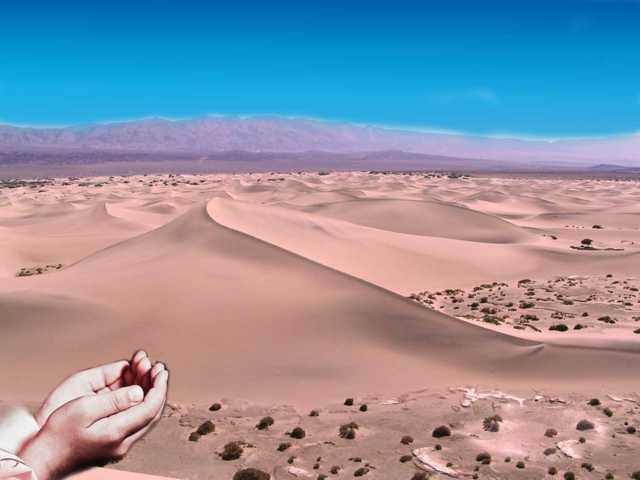 Doa
اللَّهُمَّ اغْفِرْ لِلْمُسلِمِيْنَ وَالْمُسلِمَاتِ وِالْمُؤْمِنِيْنَ وَالْمُؤمِنَاتِ اﻷَحْيَآءِ مِنْهُمْ وَاﻷَمْوَاتِ
Ya Allah, Ampunkanlah Dosa Golongan Muslimin Dan Muslimat,mu’minin Dan Mu’minaat Samada Yang Masih Hidup Atau Yang Telah Mati.
54
Ya Allah …
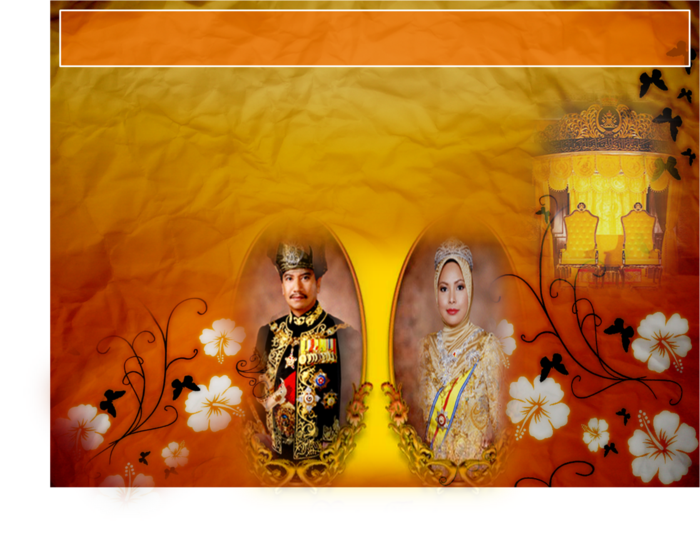 Peliharakanlah Seri Paduka Baginda Yang Dipertuan Agong 
Al Wathiqu Billah Tuanku Mizan Zainal Abidin 
Ibni Al Marhum Sultan Mahmud 
Al Muktafi Billah Shah Dan Seri Paduka Baginda  Raja Permaisuri Agong Tuanku Nur Zahirah.  Peliharakanlah Jua Zuriat-zuriatnya Serta Kaum Kerabatnya.
55
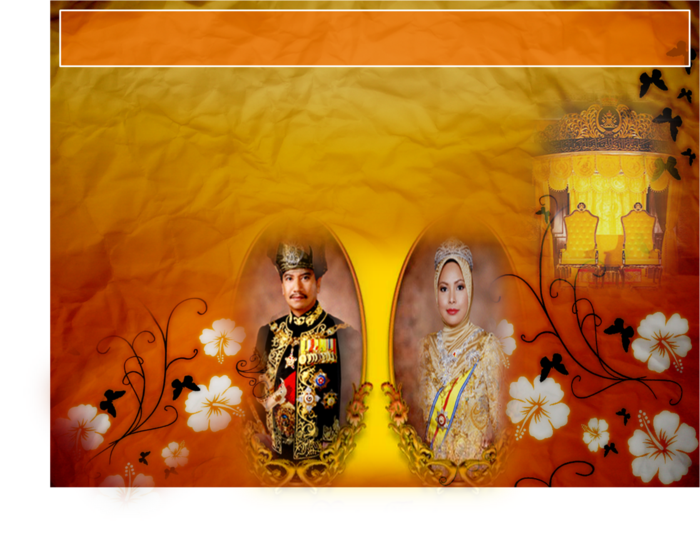 Ya Allah …
Peliharakanlah Pemangku Raja, Tengku Mohammad Ismail Ibna 
Al-Wathiqi Billah Sultan Mizan 
Zainal Abidin.

Dan Peliharakanlah Jua Pemimpin-Pemimpinnya, Ulama-Ulamanya, Pekerja-Pekerja Serta Seluruh Rakyatnya Dari Kalangan Umat Islam Dengan RahmatMu. 
Wahai Tuhan Yang Maha Penyayang.
56
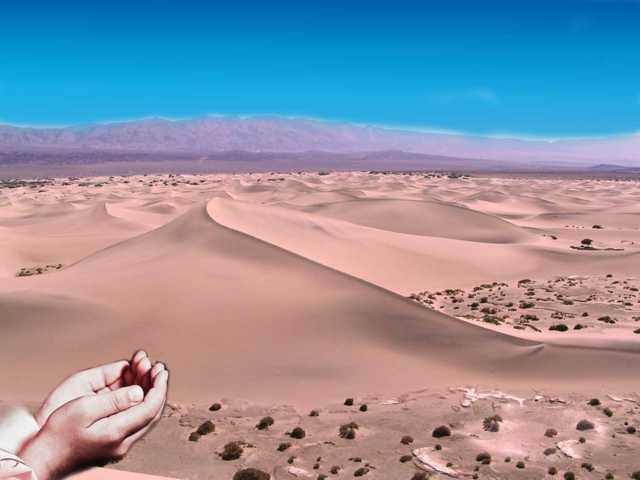 Doa
Doa
Ya Allah Muliakanlah Islam dan Orang-orang Islam.
Tolonglah Islam dan Orang-orang Islam serta himpunkanlah mereka di atas landasan kebenaran dan agama.Hancurkanlah kekufuran dan orang – orang yang syirik serta  orang munafik dan juga musuh-musuhMu serta musuh-musuh agama.
57
Doa
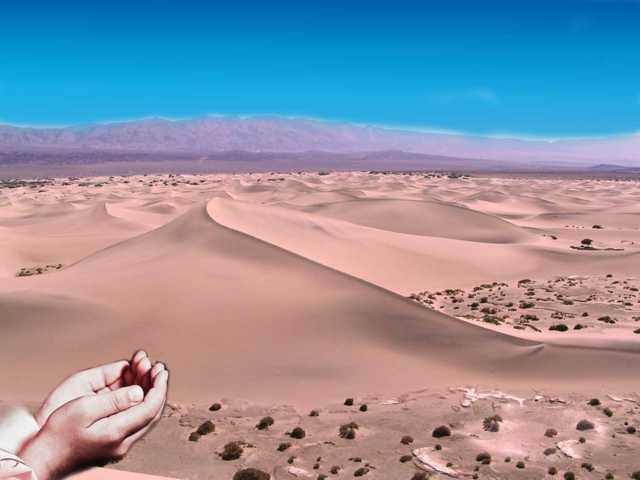 Doa
Ya Allah…
Ampunkanlah Dosa-dosa Kami  Dan Saudara-saudara Kami Yang Terdahulu Telah Beriman Dan Janganlah Engkau Biarkan Kedengkian Dalam Hati Kami Terhadap Orang-orang Yang Beriman.Sesungguhnya Engkau Maha Penyantun Dan Maha Penyayang.
58
Doa
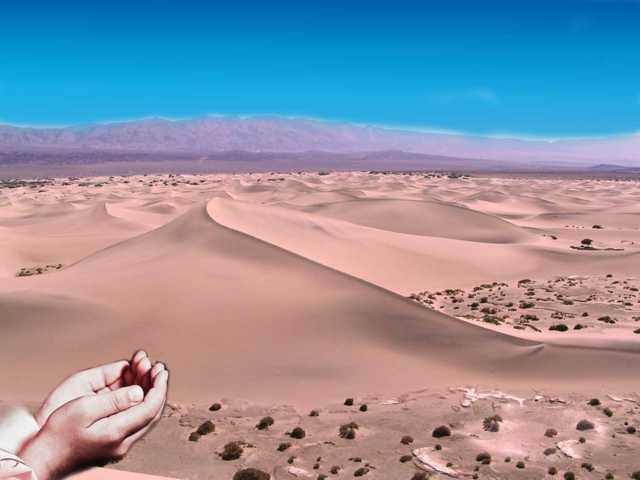 Doa
Ya Allah …
Kami Telah Menzalimi Diri Kami Sendiri Dan Sekiranya Engkau Tidak Mengampunkan Kami Dan Merahmati Kami Nescaya Kami Akan Menjadi Orang Yang Rugi.

Ya Allah… 
Kurniakanlah Kepada Kami Kebaikan
Di Dunia Dan Kebaikan Di Akhirat Serta Hindarilah Kami Dari Seksaan Neraka.
59
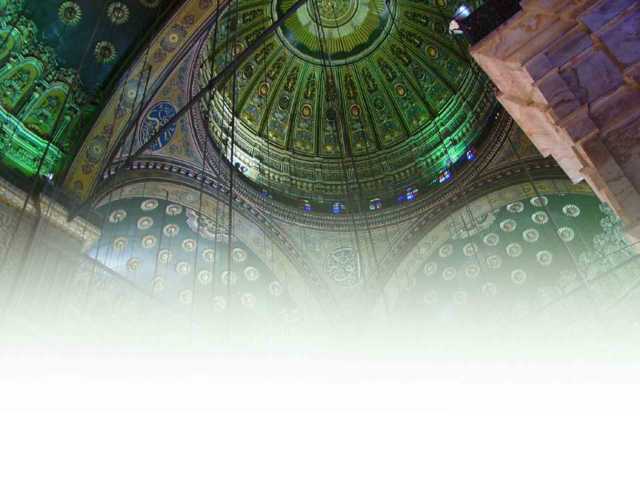 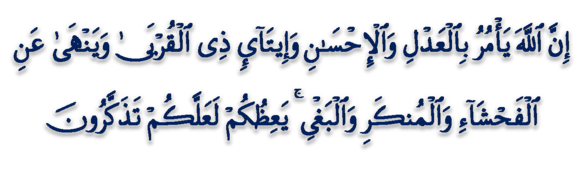 60
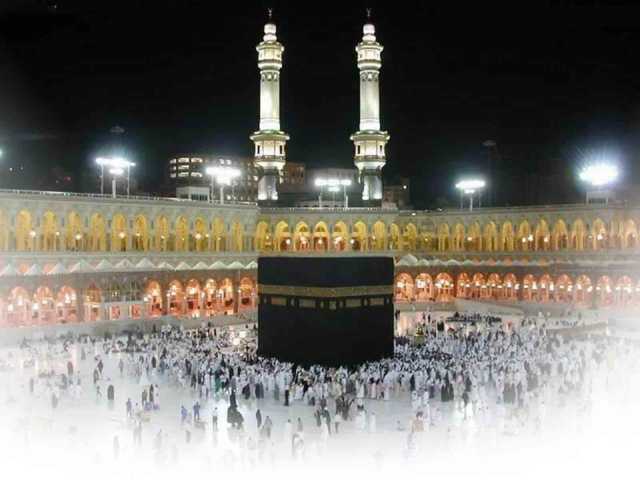 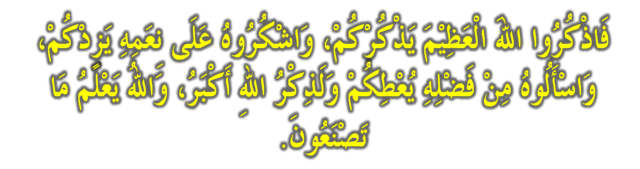 61
Takbir
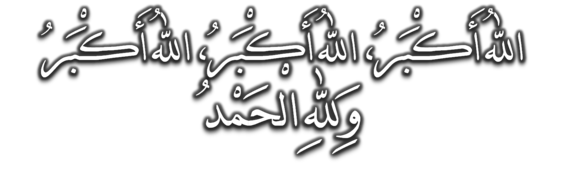 62
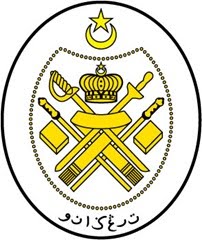 Jabatan Hal Ehwal Agama Terengganu 
mengucapkan kepada 
semua umat islam
Selamat Hari Raya
Aidil Adha 1432H/2011
Disediakan Oleh:
Unit Khutbah Multimedia
Jabatan Hal Ehwal Agama Terengganu
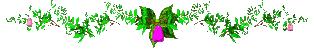